Орловско-Курская битва
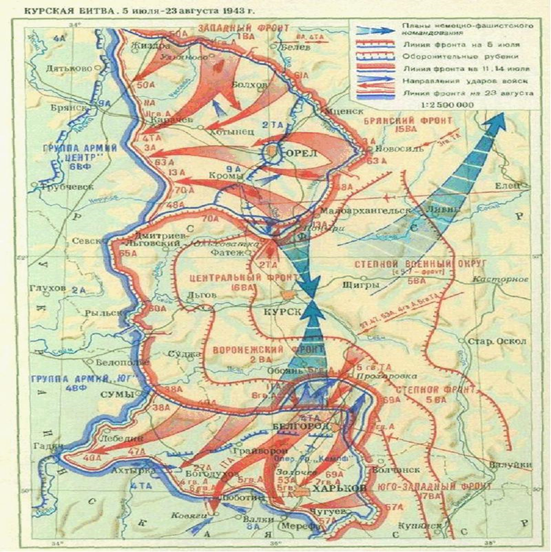 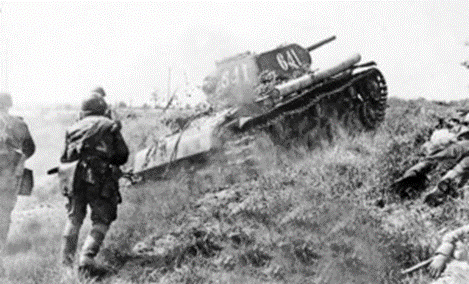 Презентацию подготовил Ерёменко Владислав 44 гр.
С 5 июля по 23 августа 1943 года состоялась Орловско-Курская битва.
Орловско-Курская битва – самое крупное танковое сражение.
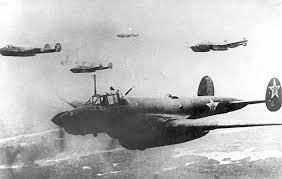 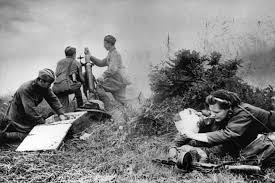 В составе немецких войск насчитывалось 900.000 человек, 3.926 танков и самоходных орудий, 10.500 орудий и миномётов, 2.050 самолётов.
223 “тигра”
198 “пантер”
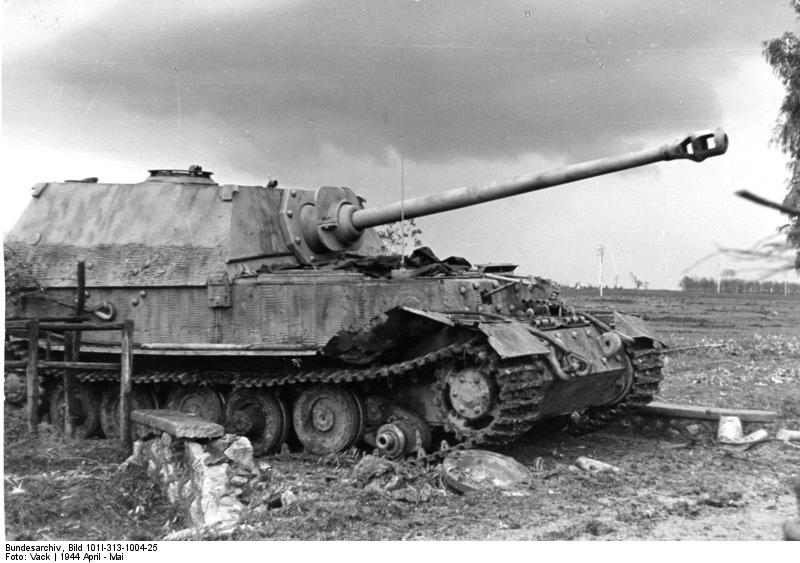 89 “фердинандов”,
66 “гризли”.
Немецкая танковая колонна (PzKpfw III), июнь 1943 года.
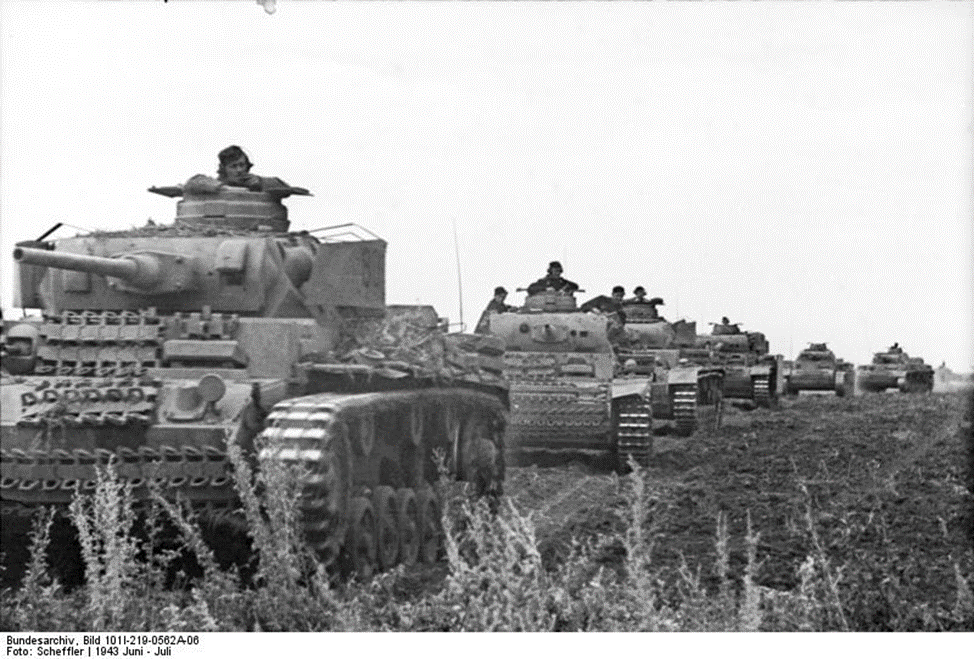 Им противостояли силы Центрального и Воронежского фронтов насчитывавшие 1336.000 человек, 3.491 танк и самоходное орудие (в том числе 806 лёгких (703 Т-70, 103 Т-60), 19.795 орудий и миномётов, 2.172 самолёта.
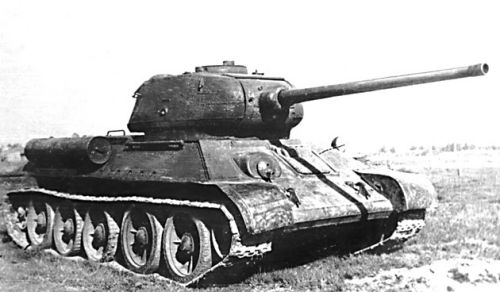 Т-34
Т-70
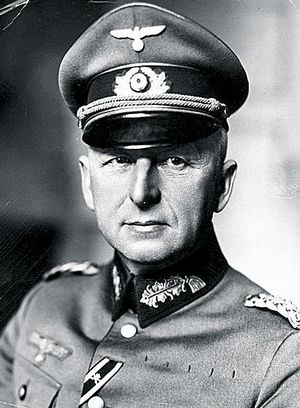 Фон Клюге
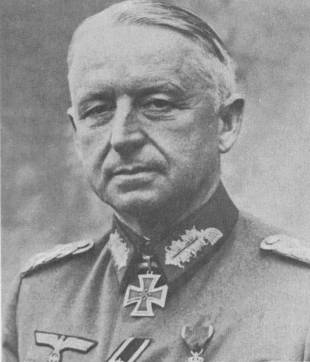 Фон Манштейн
Прошло 70 лет со дня побед в Орловско-Курской битве!
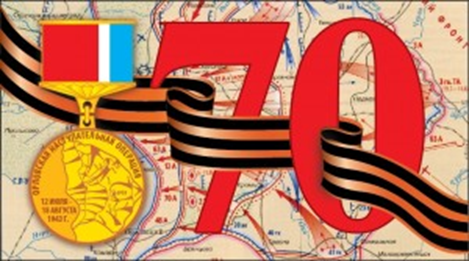